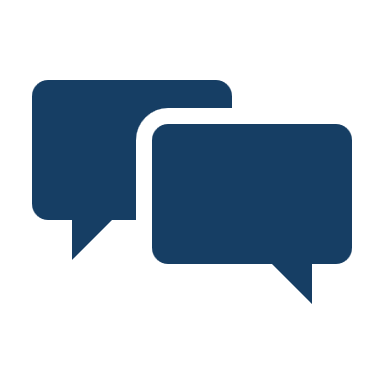 Vamos melhorar a saúde de nossa comunidade juntos!
SUA voz é importante.
A RWJBarnabas Health, seus hospitais, afiliados e parceiros comunitários estão realizando uma Pesquisa de Saúde Comunitária para Residentes

 SUA OPINIÃO pode ajudar a moldar futuros programas e serviços

Juntas, as respostas da pesquisa serão usadas para tornar nossas comunidades mais saudáveis e seguras, para que todos os residentes possam prosperar aqui
A pesquisa está disponível em 8 idiomas e leva apenas cerca de 15 minutos para ser concluída
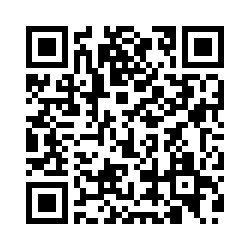 https://bit.ly/rwjb24
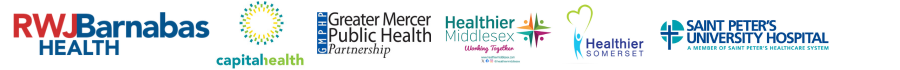